This presentation is part of a self-paced learning package for kindergarten services. The package contains guidance and additional resources.

Read — Self-paced learning package: Guidance.This will provide the context and purpose of the module.
Prepare your materials.Ensure you have a copy (printed or digital) of the: 
QKLG 2024 
Module 2: Workbook
Insights and reflection sheet.
Check the notes section.Each slide may include additional information in the notes section (use Normal view).
Before you start
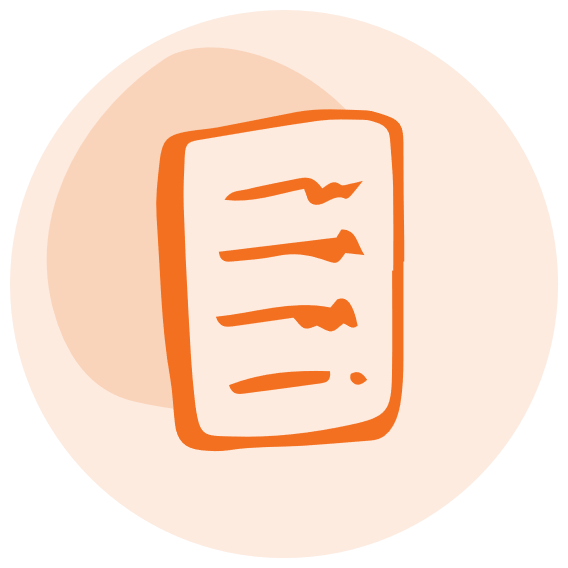 Look for activity icons.
Throughout this presentation, icons are used indicate different activities.
Before you start
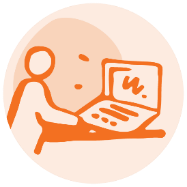 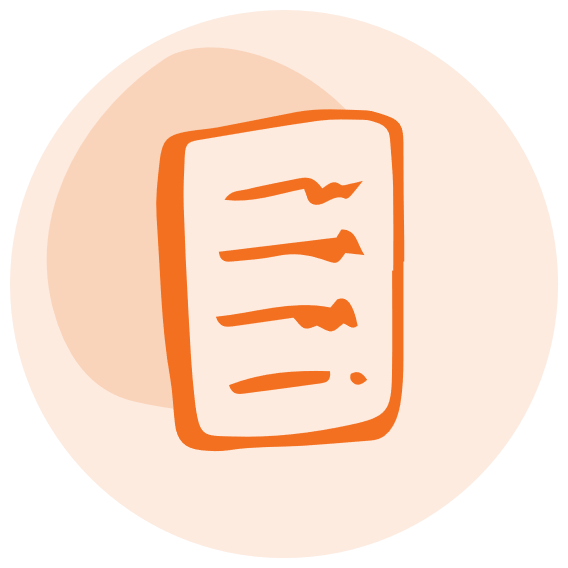 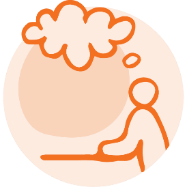 Refer to the QKLG 2024
Pause and reflect
Refer to your workbook
Familiarisation and planning self-paced learning
241234
Module 2: Exploring the continua and reviewing transitions
[Speaker Notes: Welcome to familiarisation and planning with the Queensland kindergarten learning guideline (QKLG) 2024, Module 2: Exploring the continua and reviewing transitions.]
Acknowledgment of Country
[Speaker Notes: Acknowledgment of Country

Please read.]
QKLG 2024 familiarisation and planning series
[Speaker Notes: This is Module 2 of 3 of the QKLG 2024 self-paced learning package. 

This module explores the continua of learning and development, learning and development areas and supporting transitions and continuity of learning. It is the self-paced version of the familiarisation and planning workshop of the same title.]
Overview: Revised QKLG elements
Module 1
Purpose
Updated vision statement and clarified relationship to EYLF V2.0.
Practices
Expanded: 3 to 7
Refined: 6
Added: 1
Refined: 
Structure
Examples of observable learning 
Examples to illustrate learning across continua
Module 2
Principles
Refined: 5
Added: 3
Continua of learning and development
Added: Explanation of continua phases
Refined: Guidance on using continua
Learning and development areas
Supporting transitions and continuity of learning
Expanded: The range of transitions in the advice. Refined: Supporting transition to school.
[Speaker Notes: The QKLG contains six interconnected elements, all of which have been revised.

This diagram shows how each of the elements has been revised — either refined, expanded, or added to.

The diagram will also guide you through the familiarisation package and show the progression toward Module 3: Identifying considerations for planning with the QKLG 2024. 

Module 1 concluded with examining practices. In Module 2, the focus is on revisions to the continua of learning and development, learning and development areas and supporting transitions and continuity of learning. You will have the opportunity to reflect on any actions that you may take.]
Success criteria
Learning goal
To understand the updates and revisions in the QKLG 2024 and prepare for implementation.
You will know you are successful if you can:
strengthen your knowledge of the QKLG 2024 continua, learning and development areas and transitions
identify QCAA resources to support familiarisation
identify actions to support implementation.
[Speaker Notes: At the end of this module, you should understand the updates and revisions in the QKLG 2024. You will have:
strengthened your knowledge of the QKLG 2024 continua, learning and development areas and transitions
identified QCAA resources to support familiarisation
identified actions to support implementation.]
Module 2: Learning outline
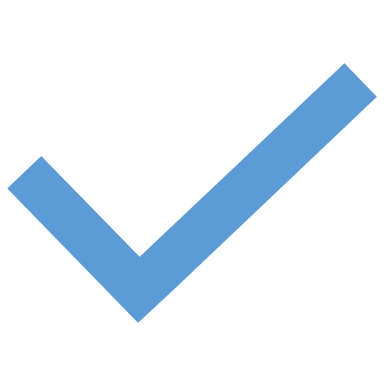 [Speaker Notes: The topics covered in this QKLG 2024 familiarisation and planning module are:
Understanding the continua 
Understanding learning and development areas
Supporting transitions and continuity of learning 
QCAA resources to support familiarisation.

You will see this diagram at the start of each new topic in the module.

Let’s begin by exploring the continua of learning and development in the QKLG.]
Understanding the continua
Purpose
Updated vision statement and clarified relationship to EYLF V2.0.
Practices
Expanded from 3 to 7.
Refined 6.
Added 1 new.
Principles
Refined 5.
Added 3 new.
Continua of learning and development
Added explanation of the continua phases.
Refined guidance on using the continua.
Learning and development areas
Refined structure.
Refined examples of observable learning and examples to illustrate learning across the continua.
Supporting transitions and continuity of learning
Expanded advice to include a range of transitions and refined supporting transition to school.
[Speaker Notes: The continua of learning and development is integral to planning for and assessing learning.]
Understanding the continua of learning and development
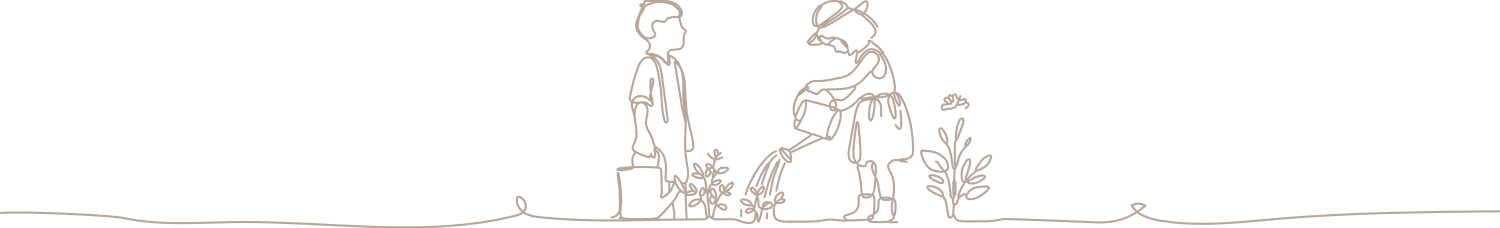 [Speaker Notes: The phases within the continua of learning and development have been revised to provide more detail through the explanation of the learning situation and level of support across the continua phases.]
Phases of the continua
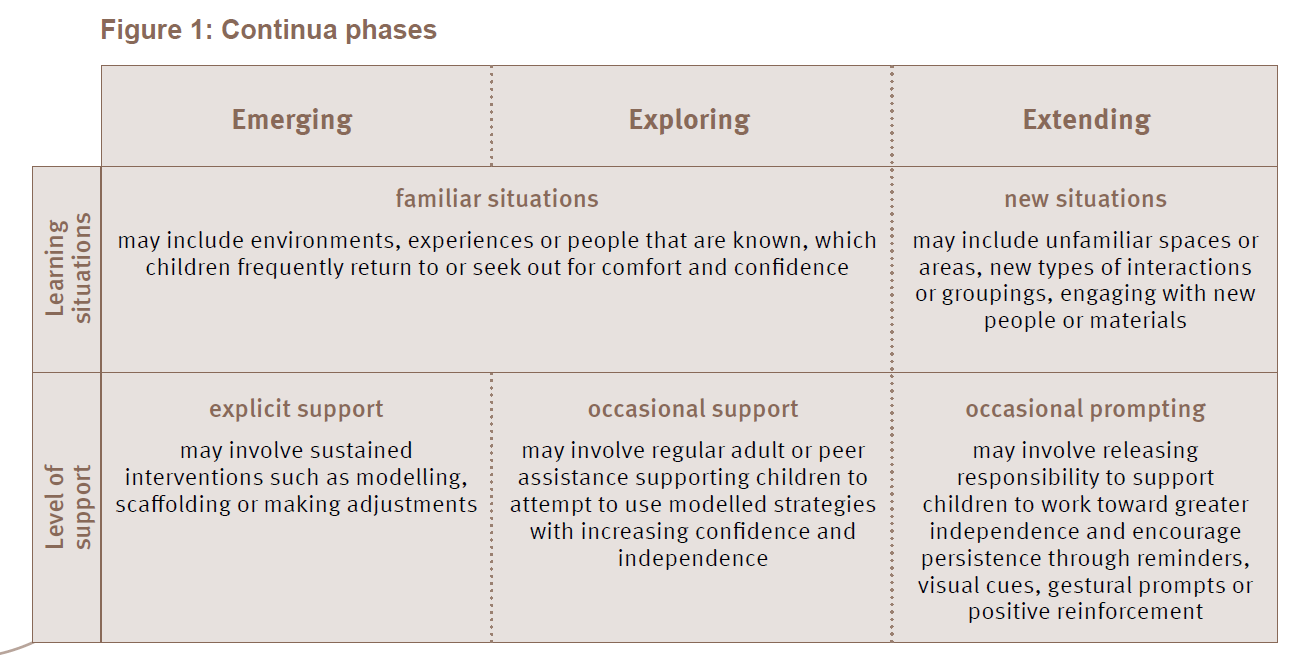 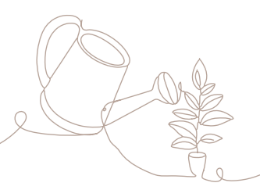 QKLG, p. 18
[Speaker Notes: The continua of learning and development is unique to the QKLG. It assists teachers as they observe, analyse and assess children’s learning, development and wellbeing. Teachers and educators use the continua to:
reflect on evidence of learning
inform ongoing decisions
share information about children’s learning.
The continua are described using three phases — emerging, exploring and extending. The phases inform teacher planning and learning discussions. Using the terms ‘emerging’, ‘exploring’ and ‘extending’ and the continua when sharing information about children’s learning with families should be considered.
Each phase is differentiated by the child’s level of: 
familiarity with the learning situation
support needed to demonstrate learning.
The continua supports teachers and educators to understand not only what children know and can do but how they learn through identifying the level of familiarity and level of support for each phase in the continua (Figure 1).]
Using the continua
Read
Read ‘Using the continua’ in the QKLG (p.19) to understand its purpose and structure. 
The advice here has been revised.
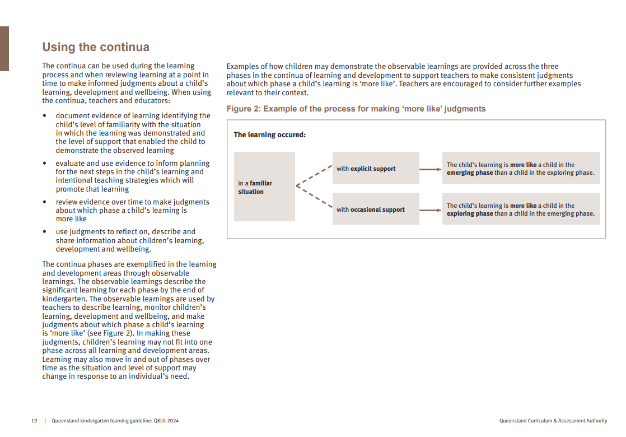 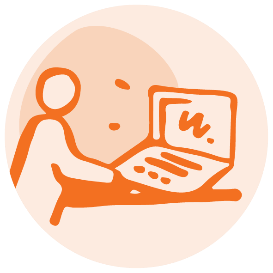 [Speaker Notes: Read to understand the revised Using the continua — QKLG (p.19).]
Key advice for using the continua
When using the continua, teachers and educators:
observe and document learning, identifying the learning situation and level of support
use evidence to inform planning and intentional teaching strategies
review evidence of learning collected over time
describe and share information about learning, development and wellbeing.
[Speaker Notes: The continua can be used during the learning process and when reviewing learning at a point in time to make informed judgments about a child’s learning, development and wellbeing (QKLG p. 19).]
Activity 1: Reflecting on using the continua
Consider how you use the continua for teaching, learning and assessment.

Rank your use of the key advice for using the continua (QKLG p.19) on a scale of 1–4 where:
1 represents frequent use of the continua
4 represents infrequent use of the continua. 

In your workbook — p. 2
Note your reflections and any new insights.
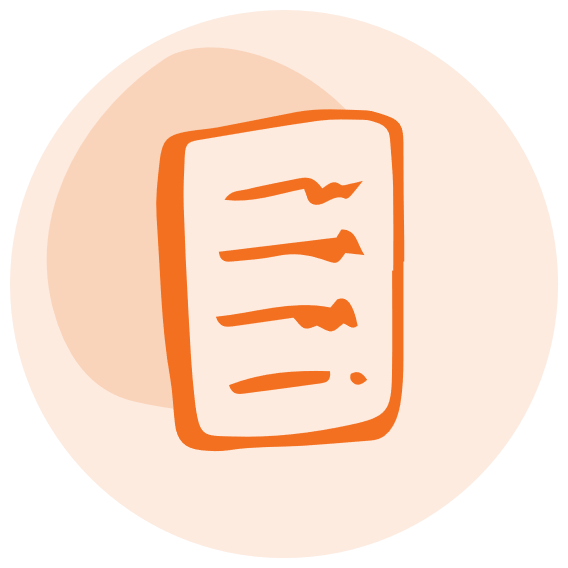 [Speaker Notes: Consider how you use the continua for teaching, learning and assessment.

Complete Activity 1: Reflecting on using the continua — Module 2 workbook (p. 2).]
Embedded continua in the learning and development areas
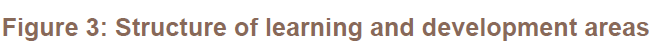 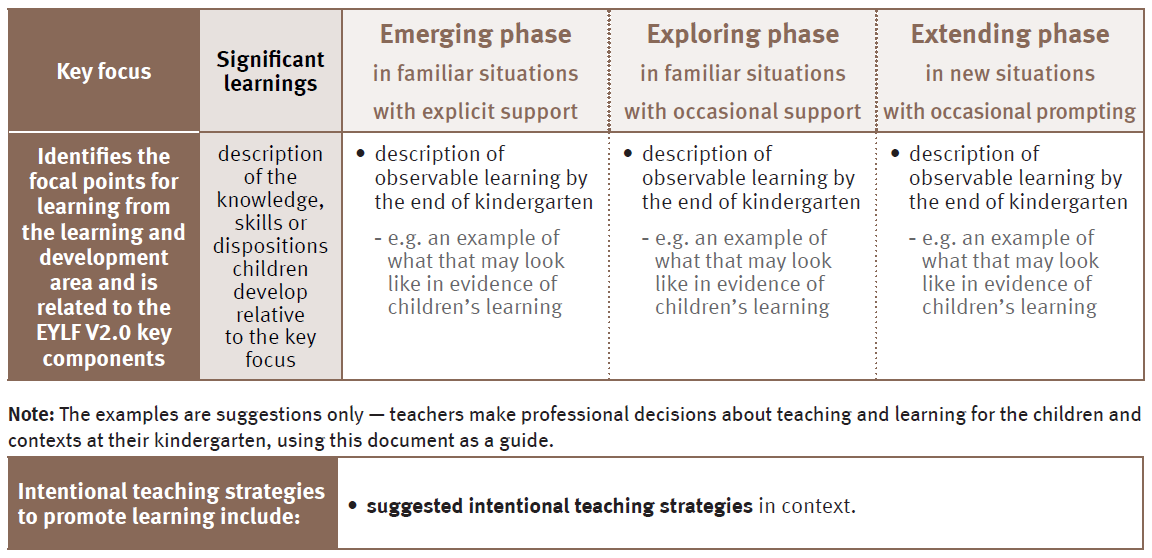 QKLG, p. 22
[Speaker Notes: The revisions to the continua clarify the learning situation and the level of support across the phases. The continua is embedded in each of the learning and development areas and provides the structure of the focal point for learning (key focus), the knowledge, skills or dispositions relative to that focus (significant learnings) and the learning phases (Figure 3). 

The best way to understand the revisions to the continua is to examine it in detail by looking at it in the context of a learning and development area.]
Phases of the continua
Communicating: Building numeracy in personally meaningful ways
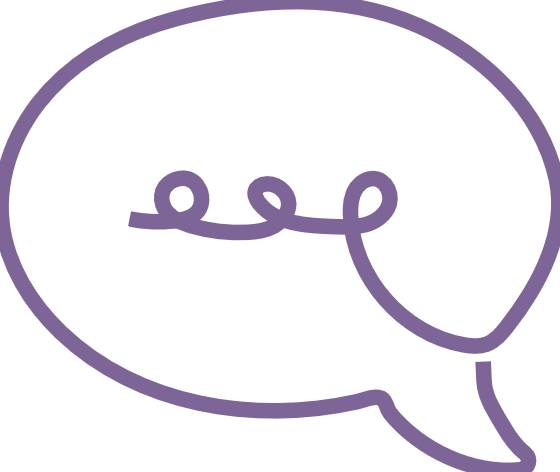 Key:
Action or thought
Knowledge, skills or dispositions
Communicating
[Speaker Notes: The continua phases are exemplified in the learning and development areas through the observable learnings. These describe the actions or thoughts (highlighted in teal) observed as children demonstrate the knowledge, skill or disposition (highlighted in yellow) in relation to the significant learning.
When reading each of the observable learning descriptions, you can see the range of actions or thoughts children may demonstrate that show their developing awareness of patterns in each phase, including noticing, noticing and copying, and describing.
The observable learnings can be used by teachers and educators to: 
intentionally plan opportunities for children to learn and demonstrate range and depth of learning in relation to the significant learning 
observe and analyse the learning situations and supports that enable children to successfully engage in learning and demonstrate what they know, understand and can do
review evidence of the range of learning demonstrated over time to make point-in-time judgments about which phase the child's learning is ‘more like’
describe and share information about what children's learning is ‘more like’ with others.]
Activity 2: Planning and assessing using the continua
Pause and reflect
Reflect on what the observable learnings describe in relation to the significant learning.
In your workbook — p. 3
Consider this description of observable learnings in each phase of the continua.
How does the detail within the observable learning description inform planning and assessment for the key focus and significant learnings?
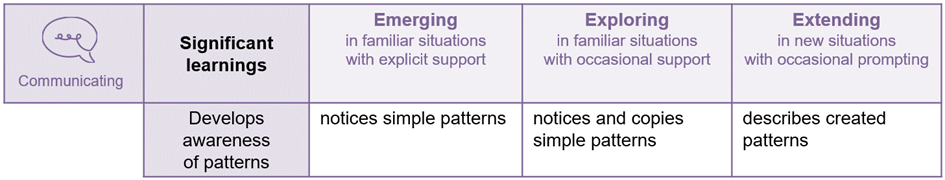 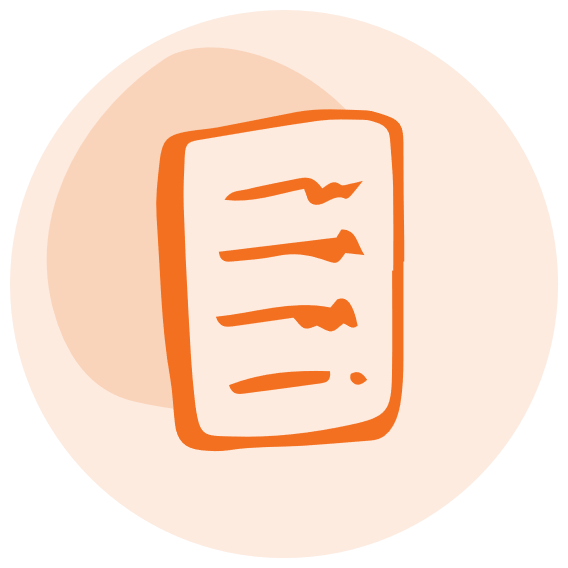 [Speaker Notes: Consider this description of observable learnings in each phase of the continua.

Complete Activity 2: Planning and assessing using the continua — Module 2 workbook (p. 3).]
Examples of learning in the continua
Communicating: Building numeracy in personally meaningful ways
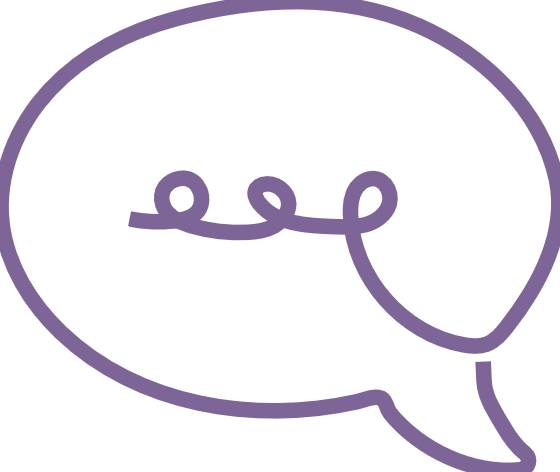 Communicating
[Speaker Notes: In Activity 2 you considered how planning and assessment is informed by the observable learnings. 
In each continua phase, an example of how the observable learning may be demonstrated by children is provided to exemplify the significant learning action or thought, learning situation and level of support. The examples can support teachers and educators to: 
consider the unique and diverse ways children in their context may demonstrate learning
review and reflect on evidence of children’s unique learning over time  
make consistent judgments about which phase a child’s learning is ‘more like’. 
The examples highlighted on screen (which sit under the observable learning) are one way teachers and educators may observe what children know, understand and can do in familiar or new situations, with varying levels of support, as they are developing awareness of patterns. 
Learning may also move in and out of phases over time as the situation and level of support changes in response to the child.]
Activity 3: Understanding situation and support
Read and reflect
Read the examples for the significant learning ‘develops awareness of patterns’ in your workbook.
In your workbook — p. 4
Highlight in different colours:
the learning situation in each phase of learning
the level of support being offered to the child in each phase of learning.
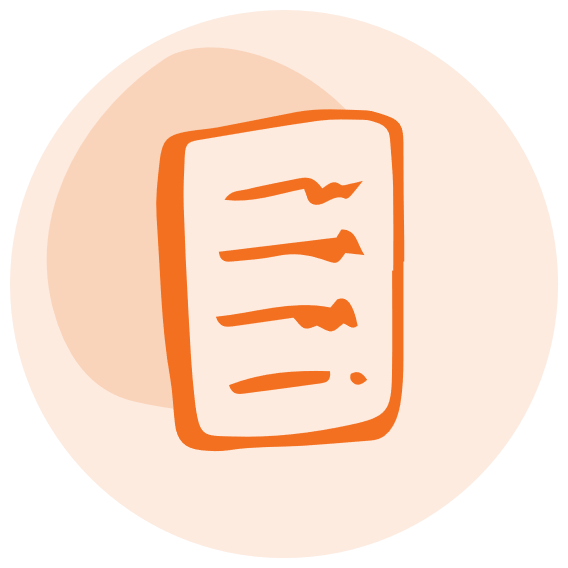 [Speaker Notes: Consider the examples for the significant learning ‘develops awareness of patterns’ in your workbook.

Complete Activity 3: Understanding situation and support — Module 2 workbook (p. 4).]
Check in: Situation and support
Communicating: Building numeracy in personally meaningful ways
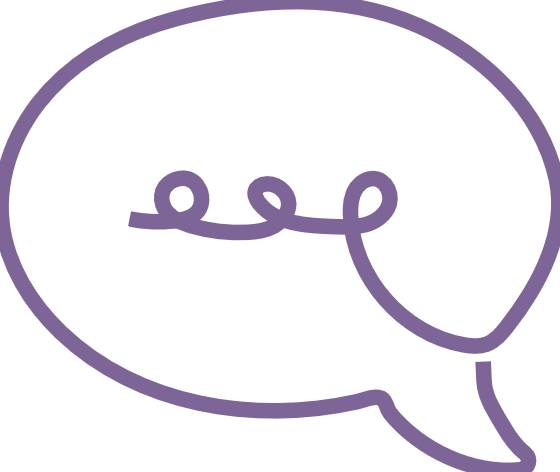 Communicating
Examples under each statement include:
Learning situation — the environment or context the learning takes place
Support offered — to the learner in each phase.
[Speaker Notes: Review the highlighting here next to your own.]
Developing awareness of patterns in early years learning
When planning for and assessing learning using the continua consider:  
music, movement, stories, visual arts, and natural/built environments as ways of experiencing patterns
various opportunities for children to consolidate and extend learning
a range of assessment strategies to collect evidence.
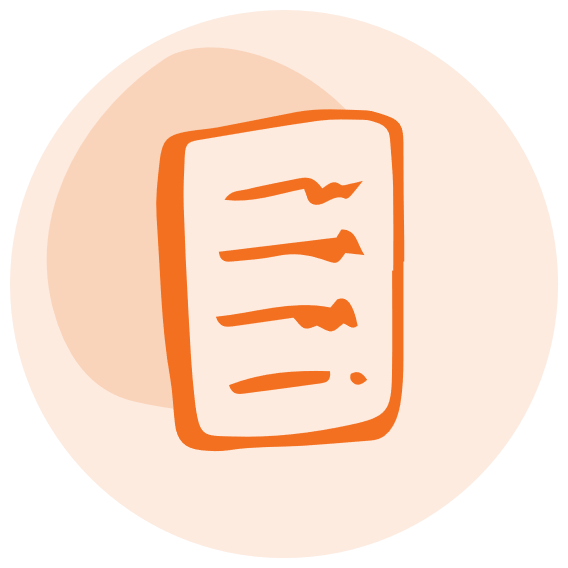 [Speaker Notes: Music, movement, stories, visual arts, patterns in natural and built environments are ways children may develop awareness of simple patterns.

Children benefit from multiple opportunities to experience and extend on developing patterns over time. 

Teachers and educators recognise the diverse ways children are developing awareness of patterns in their context and collect evidence to capture the strengths of individual children.]
Activity 4: Examples of learning
In your workbook — p. 5 
Create your own examples for the significant learning ‘develops awareness of patterns’.
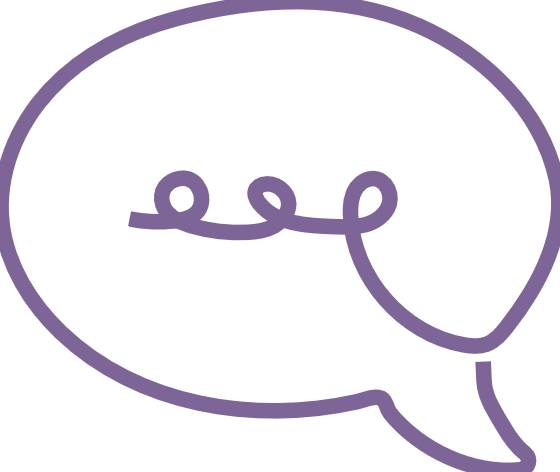 Communicating
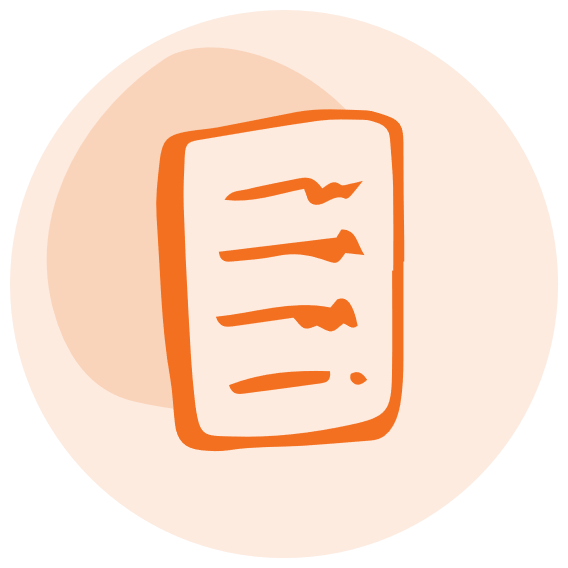 [Speaker Notes: Create your own examples for the significant learning ‘develops awareness of patterns’.

Complete Activity 4: Examples of learning — Module 2 workbook (p. 5).]
Insights and reflection sheet: The continua
Reflect 
Think about the continua and how it informs your practice.

On your Insights and reflection sheet 
Make notes in the ‘Continua’ section about:
key takeaways on revisions
future actions for what you will continue, start, adapt, stop.
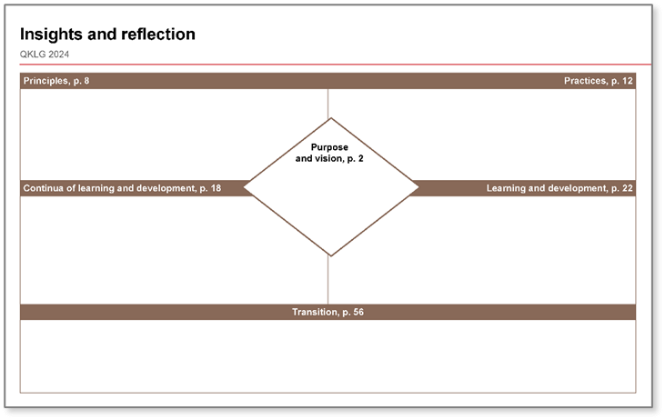 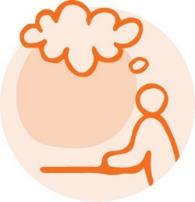 [Speaker Notes: The continua is used for planning, teaching and learning, and reviewing evidence of learning during the teaching and learning process. Through the analysis of situation and support in the observable learning examples, a point-in-time judgment can be made about a child's learning and development, and wellbeing, against a significant learning.

Make notes about the phases of the continua and how the observable learnings and examples of these observable learnings support teachers to make consistent judgments about which phase a child’s learning is ‘more like’ in the ‘Continua’ section of your Insights and reflection sheet.]
Module 2: Learning outline
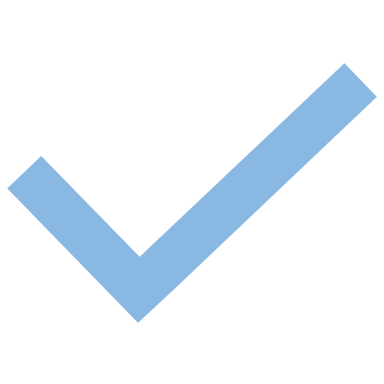 [Speaker Notes: The continua of learning and development links to the five learning and development areas.]
Understanding the learning and development areas
Purpose
Updated vision statement and clarified relationship to EYLF V2.0.
Practices
Expanded from 3 to 7.
Refined 6.
Added 1 new.
Principles
Refined 5.
Added 3 new.
Continua of learning and development
Added explanation of the continua phases.
Refined guidance on using the continua.
Learning and development areas
Refined structure.
Refined examples of observable learning and examples to illustrate learning across the continua.
Supporting transitions and continuity of learning
Expanded advice to include a range of transitions and refined supporting transition to school.
[Speaker Notes: Here you will have the opportunity to explore revisions to the learning and development areas.]
Refinement to structure
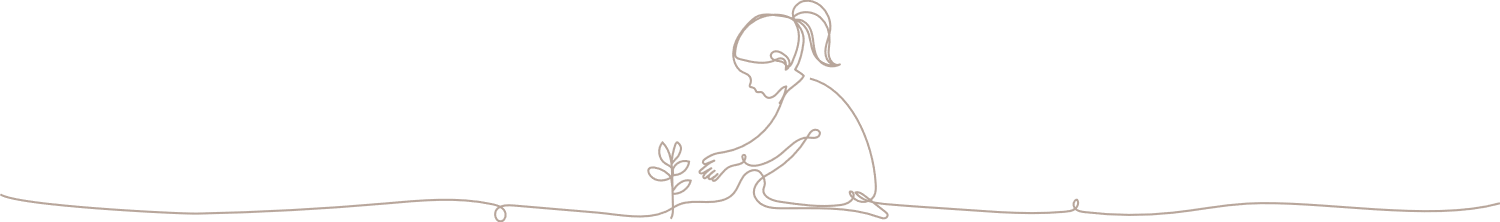 [Speaker Notes: The learning and development areas describe the range and balance of learning that children will have the opportunity to engage in through a kindergarten program.

There have been four key revisions to the structure. Take a moment to read the slide.]
Description of learning and development
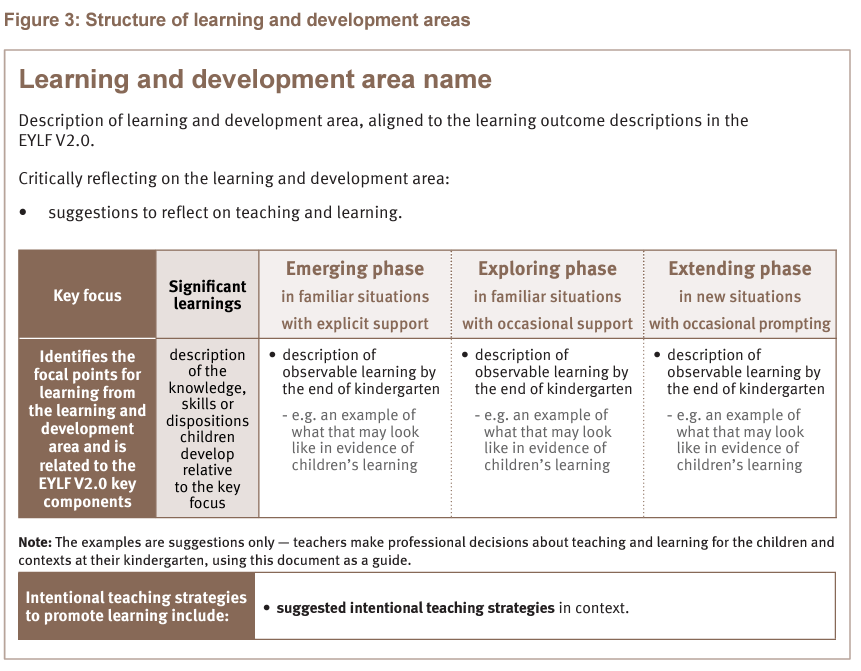 QKLG, p. 22
[Speaker Notes: Each learning and development area contains a description which is aligned to the EYLF V2.0 and describes the high-level purpose and intent of each learning area. Under this description the critical reflection section has been included and provides suggestions to reflect on teaching and learning for each learning and development area.]
Key focus and significant learnings
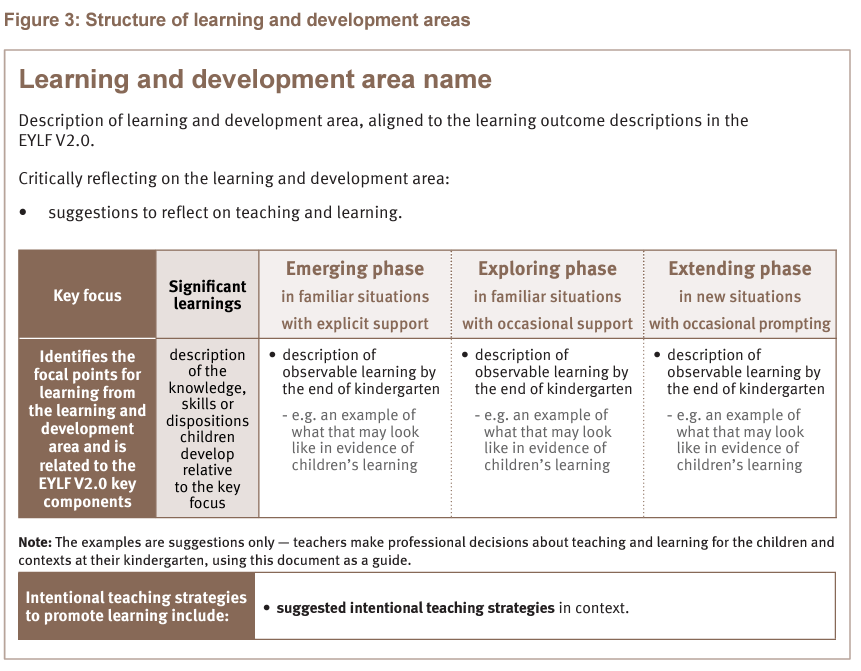 QKLG, p. 22
[Speaker Notes: The QKLG has merged the knowledge, skills and dispositions with key focuses and significant learnings to reduce repetition and clarify learning. Each learning and development area has three key focuses. 

A key focus identifies focal points for learning (from the description of learning and development) and has been positioned to show clearly the alignment to the significant learnings. 

Significant learnings identify and describe the knowledge, skills and dispositions for learning in that key focus.]
Supporting intentional teaching
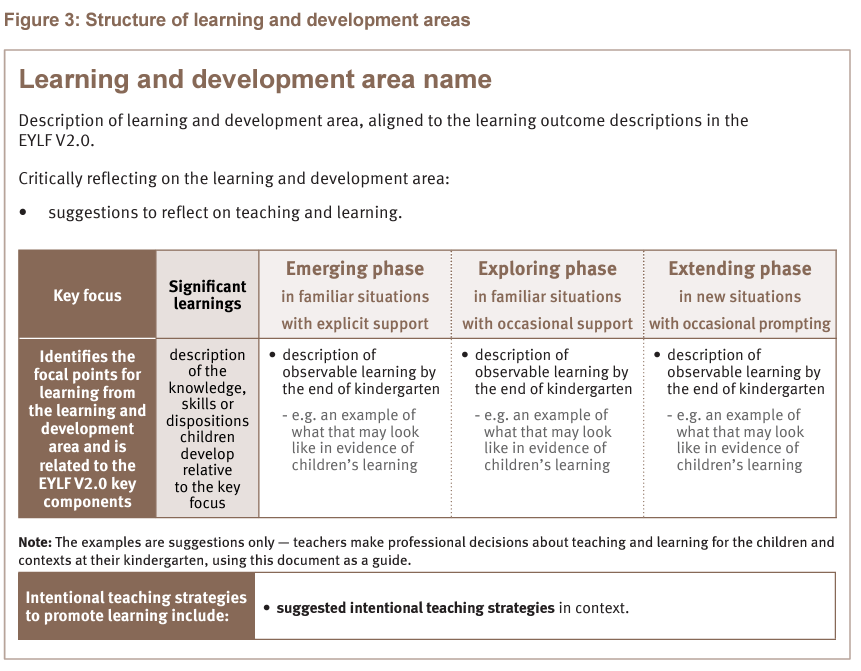 QKLG, p. 22
[Speaker Notes: Intentional teaching strategies to promote professional decision-making for each key focus have been repositioned. This now sits under the continua table. 

The intentional teaching strategies are suggestions for your consideration.]
Refinement of learning and development areas
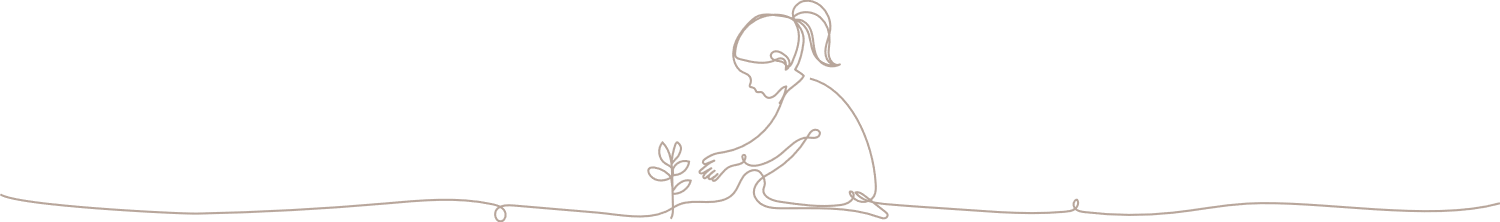 [Speaker Notes: The descriptions, key focuses, significant learnings, observable learnings and examples have been refined to clarify learning.]
Learning and development area: Communicating
Revision summary document: Description
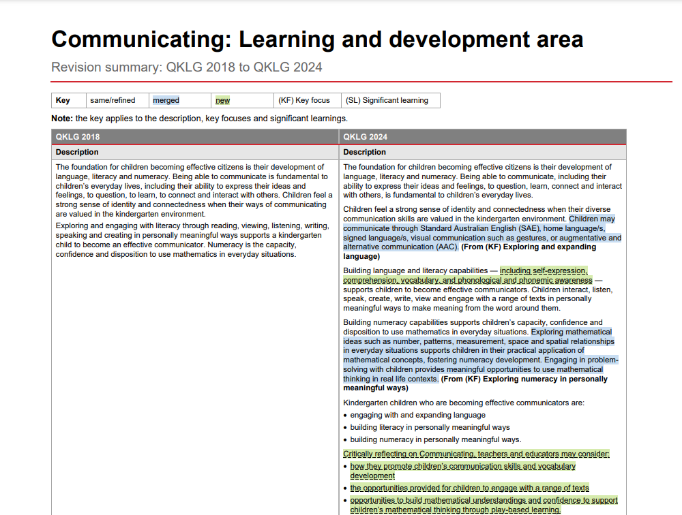 Merged
New
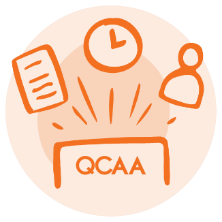 [Speaker Notes: The revision summary documents on the QCAA website outline the key changes made to the QKLG 2018. This slide shows the description revisions for Communicating.]
Activity 5: Comparison of Communicating description
Read and reflect
Read the Comparison of the QKLG 2018 and QKLG 2024 Communicating description in your workbook (p. 6).

In your workbook — p. 6
Consider:
what has changed
questions you have
how the description informs your practice?
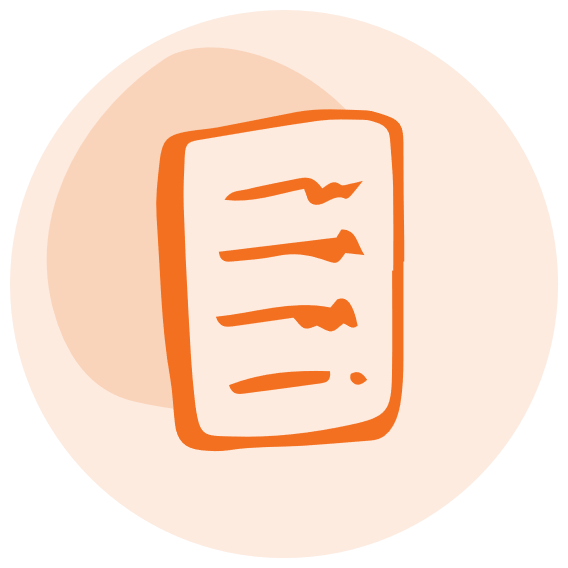 [Speaker Notes: Read the QKLG 2024 Communicating description in your workbook. See what has changed through the highlighting: blue indicates information merged from another section of the QKLG, and green indicates new content. 

Complete Activity 5: Communication description — Module 2 workbook (p. 6).]
Key focuses
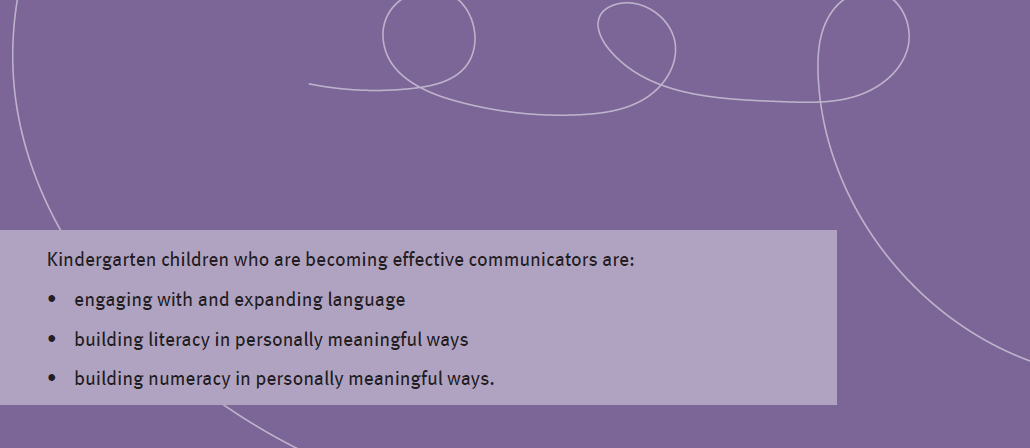 [Speaker Notes: In the Communicating description, three key focuses are identified. They broadly represent the intent of learning across language, literacy and numeracy.]
Language and literacy
Engaging with and expanding language
In this key focus, children are developing their knowledge of language and how it works.

Building literacy in personally meaningful ways
In this key focus, children are applying skills and knowledge of language to engage with others around them.
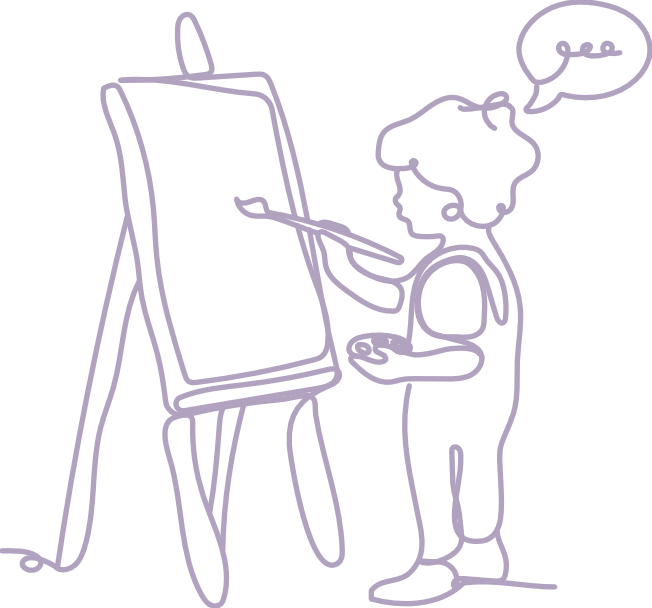 [Speaker Notes: Let’s explore the following two key focuses:
engaging with and expanding language
building literacy in personally meaningful ways.]
Activity 6: Key focuses of learning and development
In your workbook — p. 8
Connect the significant learnings that contribute to the key focus areas of ‘engaging with and expanding language’ and ‘building literacy in personally meaningful ways’.

Challenge: Attempt this activity without referring to your QKLG 2024.
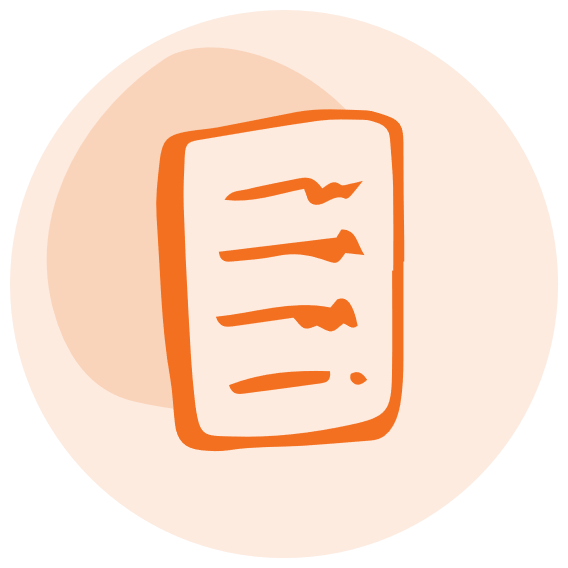 [Speaker Notes: Complete Activity 6: Key focuses of learning and development — Module 2 workbook (p. 8).]
Key focuses of learning and development
Reflect on your selections
Compare the connections you made in Activity 6 with the QKLG 2024 (pp. 49–51).
Consider:
What was familiar?
What surprised you?
What would you like to know more about?
Where can you go for more information?
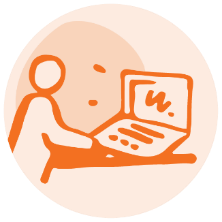 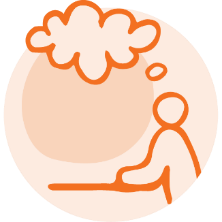 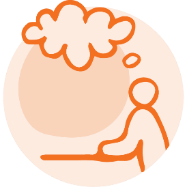 [Speaker Notes: Make any notes of reflection on the Additional notes page at the end of your workbook.]
Insights and reflection sheet: Learning and development areas
Reflect 
Think about the learning and development areas and how they inform your work.

On your Insights and reflection sheet 
Make notes in the ‘Learning and development areas’ section about:
key takeaways on revisions
future actions for what you will continue, start, adapt, stop.
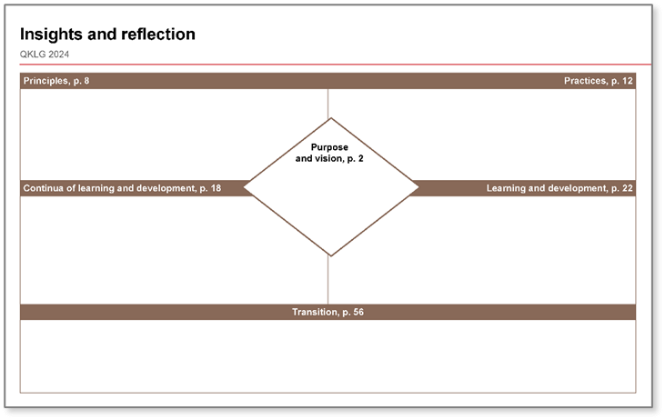 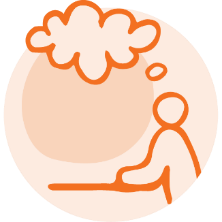 [Speaker Notes: Reflect on: 
what you have learnt about the updates to the structure and content of the learning and development areas
how these will help inform your planning
the learning and development areas with which you feel confident
which learning and development areas you would like to explore and understand further and how you will deepen your understanding of this learning and development area.

Make notes about the revisions and your future actions in the ‘Learning and development’ section of your Insights and reflection sheet.]
Module 2: Learning outline
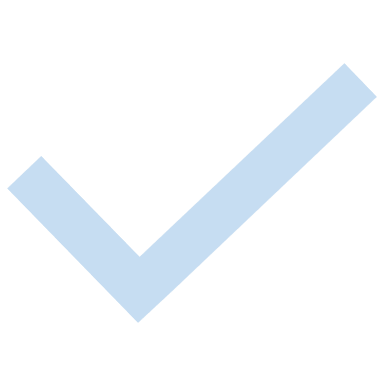 [Speaker Notes: Transitions occur at all different times during a child's learning and development.]
Building understanding of supporting transitions
Purpose
Updated vision statement and clarified relationship to EYLF V2.0.
Practices
Expanded from 3 to 7.
Refined 6.
Added 1 new.
Principles
Refined 5.
Added 3 new.
Continua of learning and development
Added explanation of the continua phases.
Refined guidance on using the continua.
Learning and development areas
Refined structure.
Refined examples of observable learning and examples to illustrate learning across the continua.
Supporting transitions and continuity of learning
Expanded advice to include a range of transitions and refined supporting transition to school.
[Speaker Notes: Here you will have the opportunity to explore the final element of the QKLG, transitions.]
Supporting transitions and continuity of learning
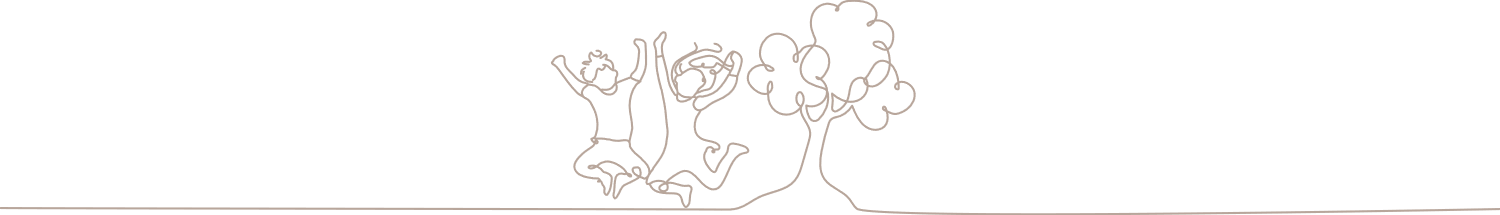 [Speaker Notes: Supporting transitions and continuity of learning is the final section of the QKLG. The two revisions reflect the range of transitions which may occur across kindergarten, including transitions to school.]
Insights and reflection sheet: Transitions
Reflect 
Think about how and when transitions occur throughout the kindergarten year. 

On your Insights and reflection sheet 
Make notes in the ‘Transitions’ section about:
key takeaways on revisions
future actions for how you will support children across a range of transitions.
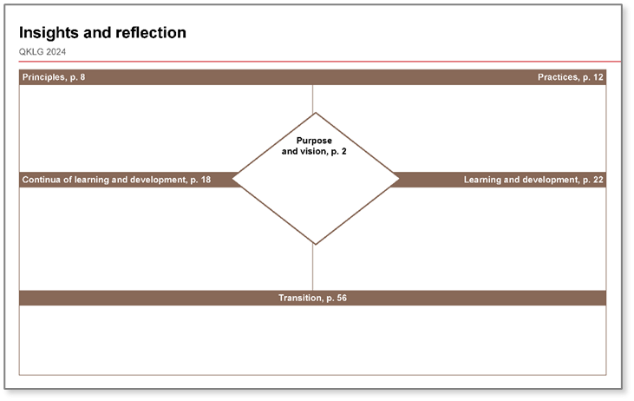 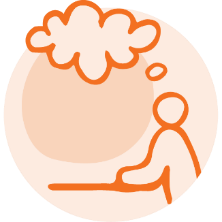 [Speaker Notes: Transitions are times of opportunity and challenge as children navigate change. 
 
Make notes about how and when transitions occur throughout the kindergarten year in the ‘Transitions’ section of your Insights and reflection sheet.]
Module 2: Learning outline
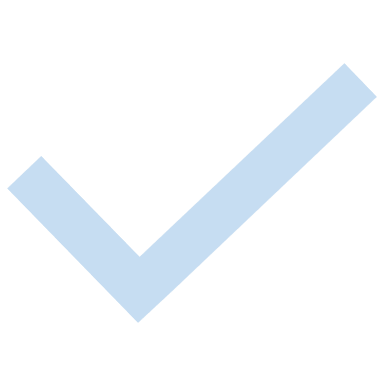 [Speaker Notes: You have been identifying next steps through your reflections throughout this module.

Some next steps may also include accessing resources on the QCAA the website.]
Familiarisation resources
Revision summaries include:
QKLG 2018 to QKLG 2024
Learning and development areas.
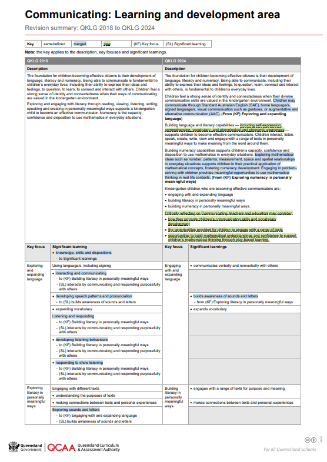 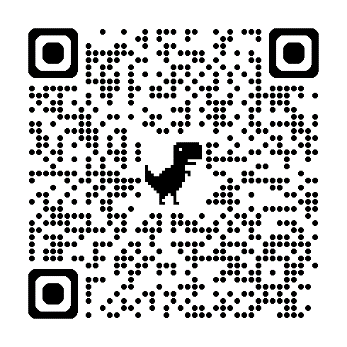 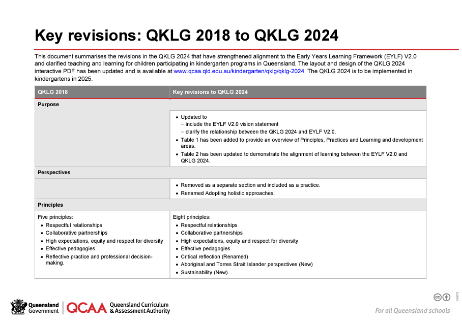 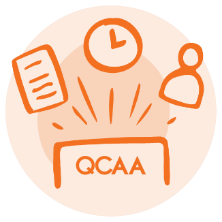 https://www.qcaa.qld.edu.au/kindergarten/qklg/qklg-2024/familiarisation-planning-resources
[Speaker Notes: In this module, you read through the Communicating summary document. For more information on key revisions and each of the learning and development areas, access the familiarisation resources listed on the slide using the QR code and the QCAA website.]
Learning and development resources
Supporting resources and videos.
[Speaker Notes: Access supporting resources and videos about the learning and development areas on the QCAA website.]
QKLG 2024: Familiarisation and planning
[Speaker Notes: Congratulations on completing Module 2. You can continue your learning journey with Module 3. This module will further enhance your understanding of the QKLG 2024.]
Contact us
K–10 Curriculum and Assessment Branch
E  qklg@qcaa.qld.edu.au
[Speaker Notes: Contact us: qklg@qcaa.qld.edu.au]
References
Australian Government Department of Education 2022, ‘Belonging, Being and Becoming: The Early Years Learning Framework for Australia V2.0’, ACECQA: Approved learning Frameworks Version 2.0 – Communications toolkit,  www.acecqa.gov.au/acecqa-approved-learning-frameworks-version-2.0-communications-toolkit.
Acknowledgments
Third-party copyright material, and QCAA material not covered by the CC BY licence is listed below:
Queensland Government coat of arms, and the QCAA and QSA trademarks may not be reproduced without permission.
Acknowledgment of Country artwork (2023) ‘Growth through Learning’ by Chern’ee, Brooke and Jesse Sutton, Kalkadoon. www.cherneesutton.com.au
Student and staff images have been used with permission.
Copyright notice
© State of Queensland (QCAA) 2024
Licence: https://creativecommons.org/licenses/by/4.0 | Copyright notice: www.qcaa.qld.edu.au/copyright — lists the full terms and conditions, which specify certain exceptions to the licence. Attribution (include the link): © State of Queensland (QCAA) 2024 www.qcaa.qld.edu.au/copyright.
Other copyright material in this presentation is listed on the previous slide/s.
QCAA social media